Конспект урока окружающего мира
2 класс
Тема: комнатные растения.




Подготовила учитель начальных классов лицея №419 Петродворцового района г.Санкт-Петербурга Бабанова Ирина Дмитриевна
Санкт-Петербург 
2015г
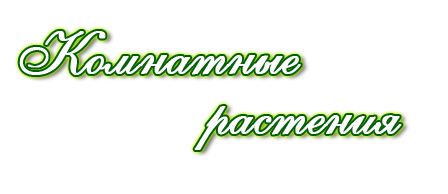 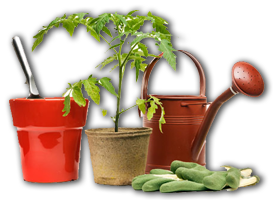 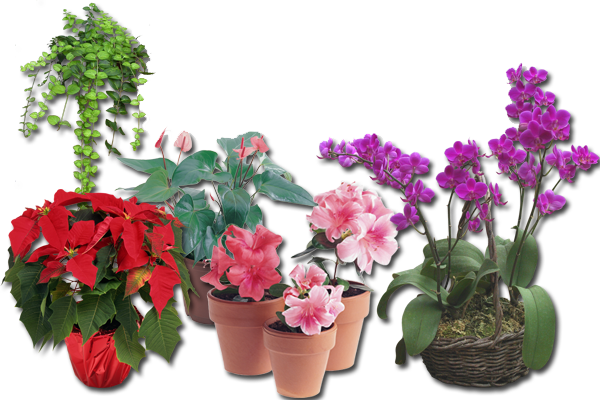 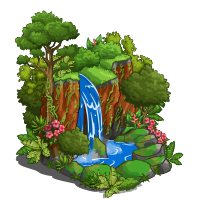 Родина комнатных растений – 
  тропические леса и пустыни
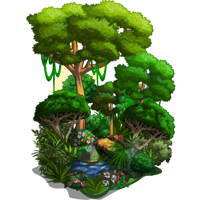 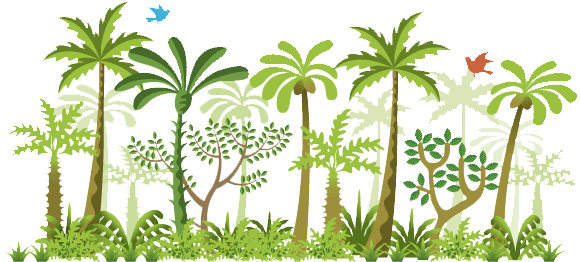 Ботанический сад
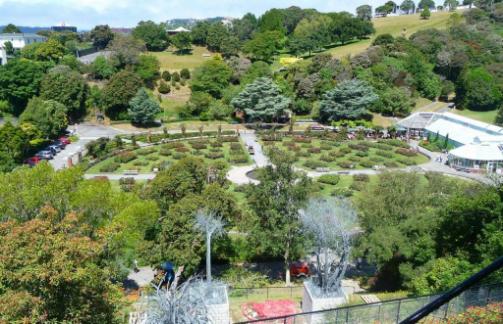 Оранжерея
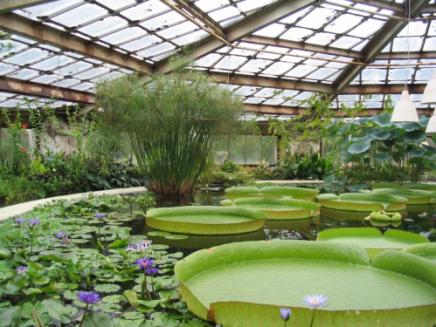 На открытом воздухе
Растения выделяют кислород
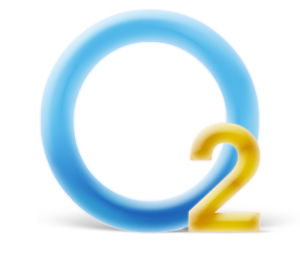 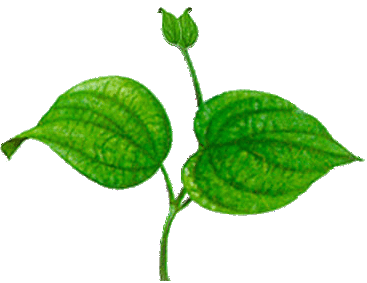 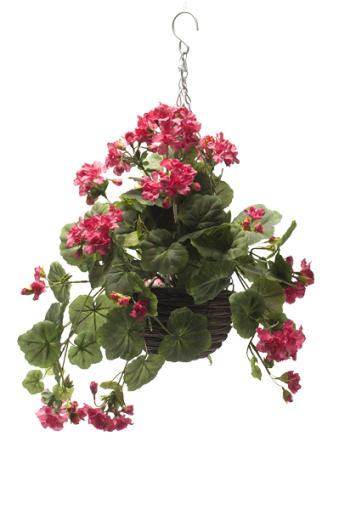 Растения украшают 
наш дом
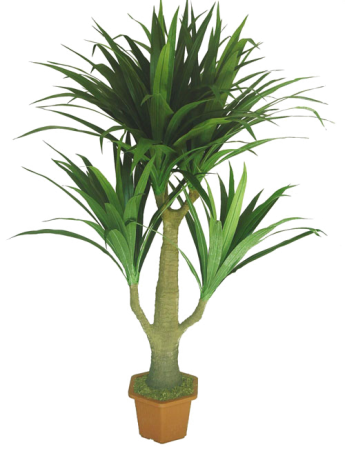 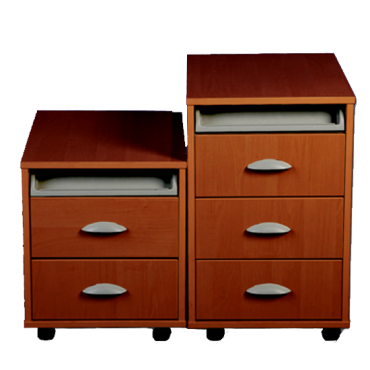 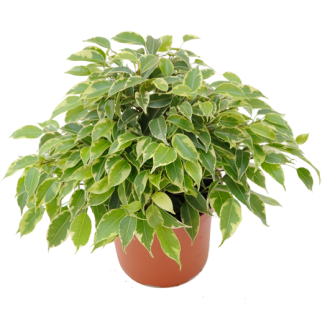 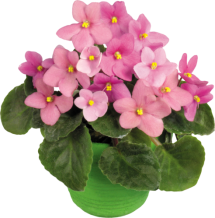 Хлорофитум
Некоторые растения лекарственные
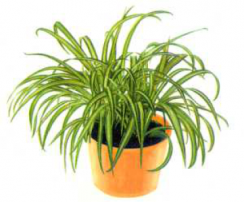 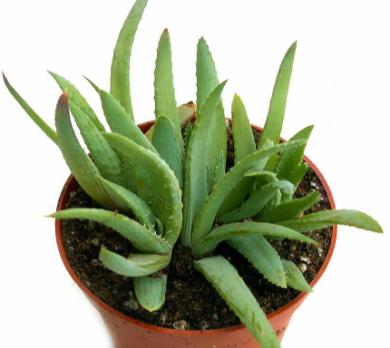 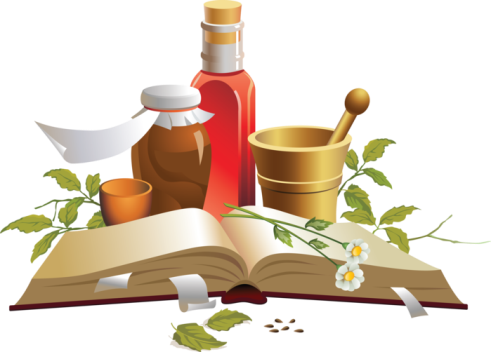 Алоэ
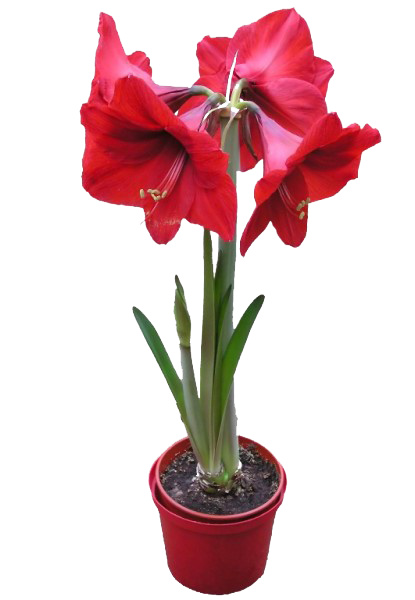 Южная Америка
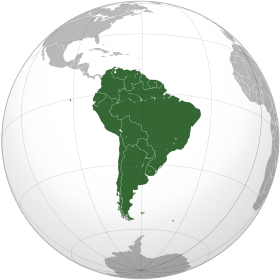 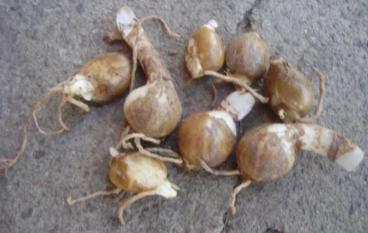 Гиппеаструм
Африка
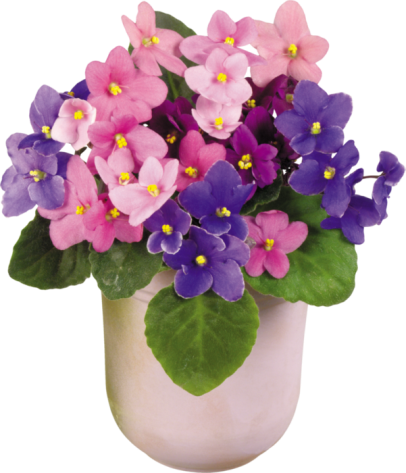 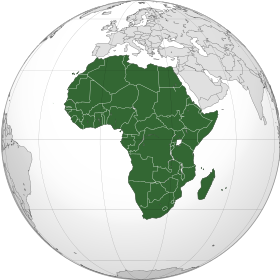 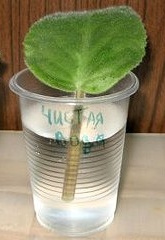 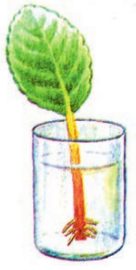 Сенполия